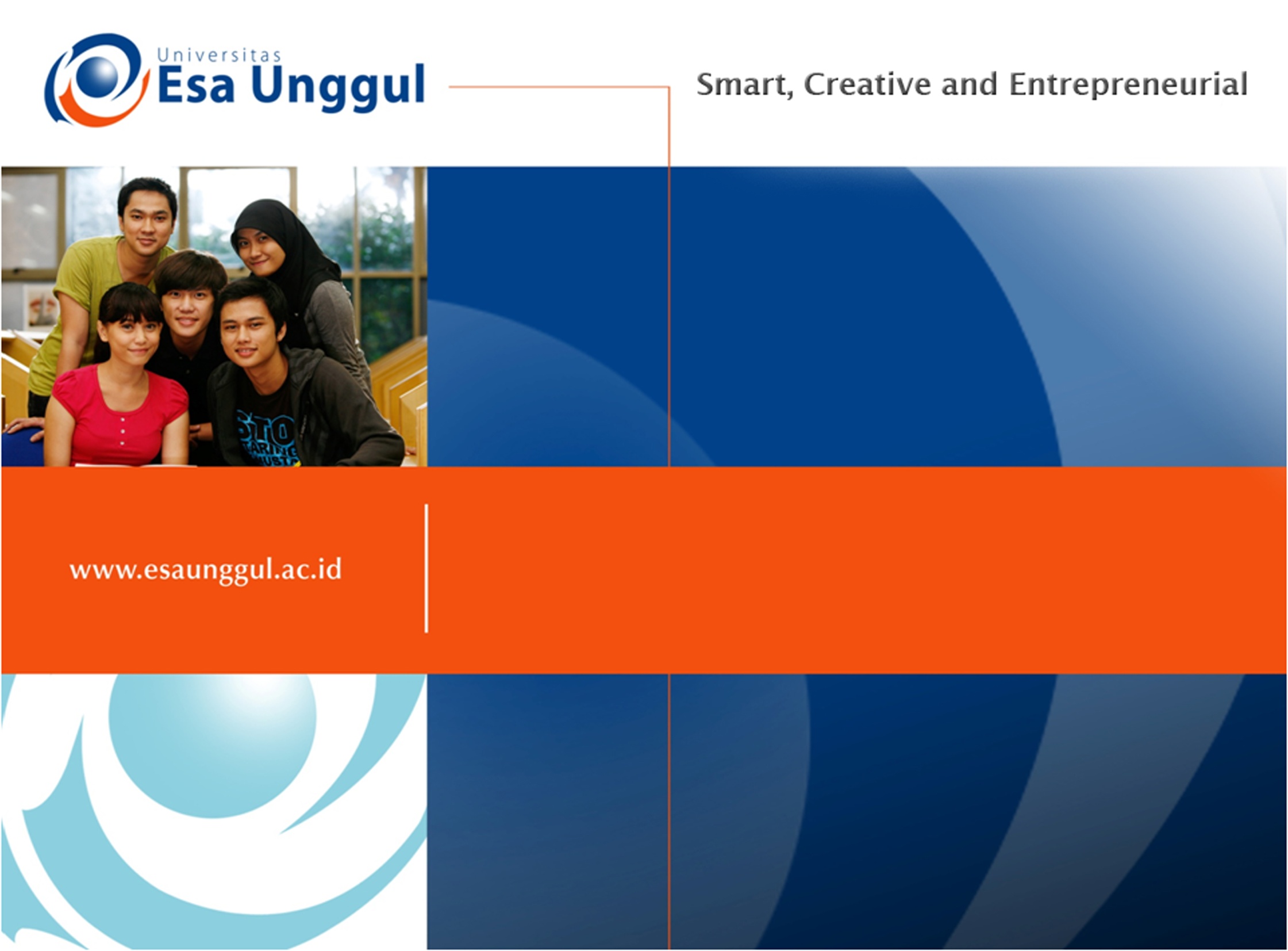 ALGORITMA RSA
PERTEMUAN 6
AGUNG MULYO WIDODO DAN HOLDER S. 
TEKNIK INFORMATIKA FAKULTAS ILMU KOMPUTER
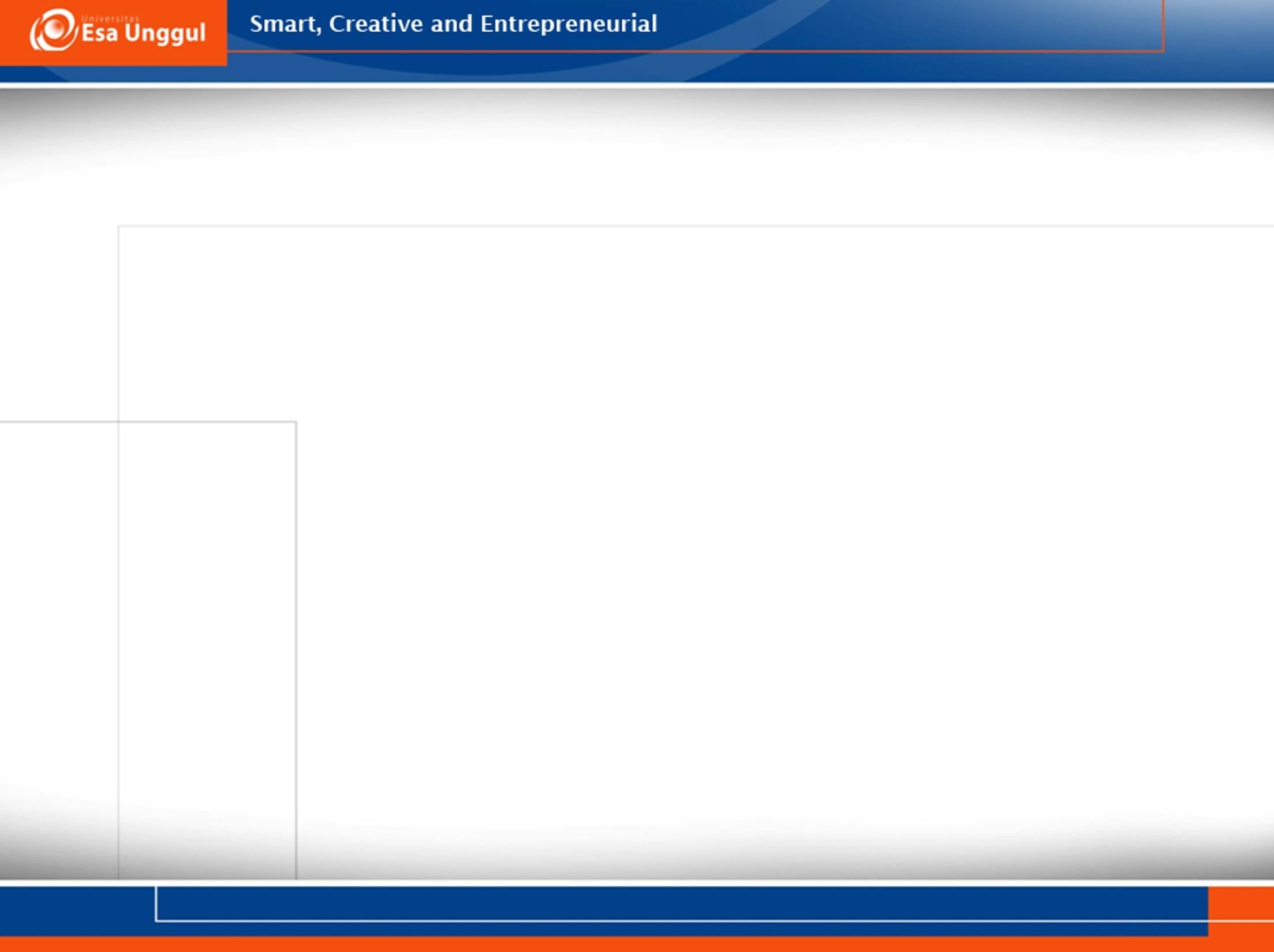 KEMAMPUAN AKHIR YANG DIHARAPKAN
Mahasiswa mampu menguasai konsep dan pengertian algoritma RSA
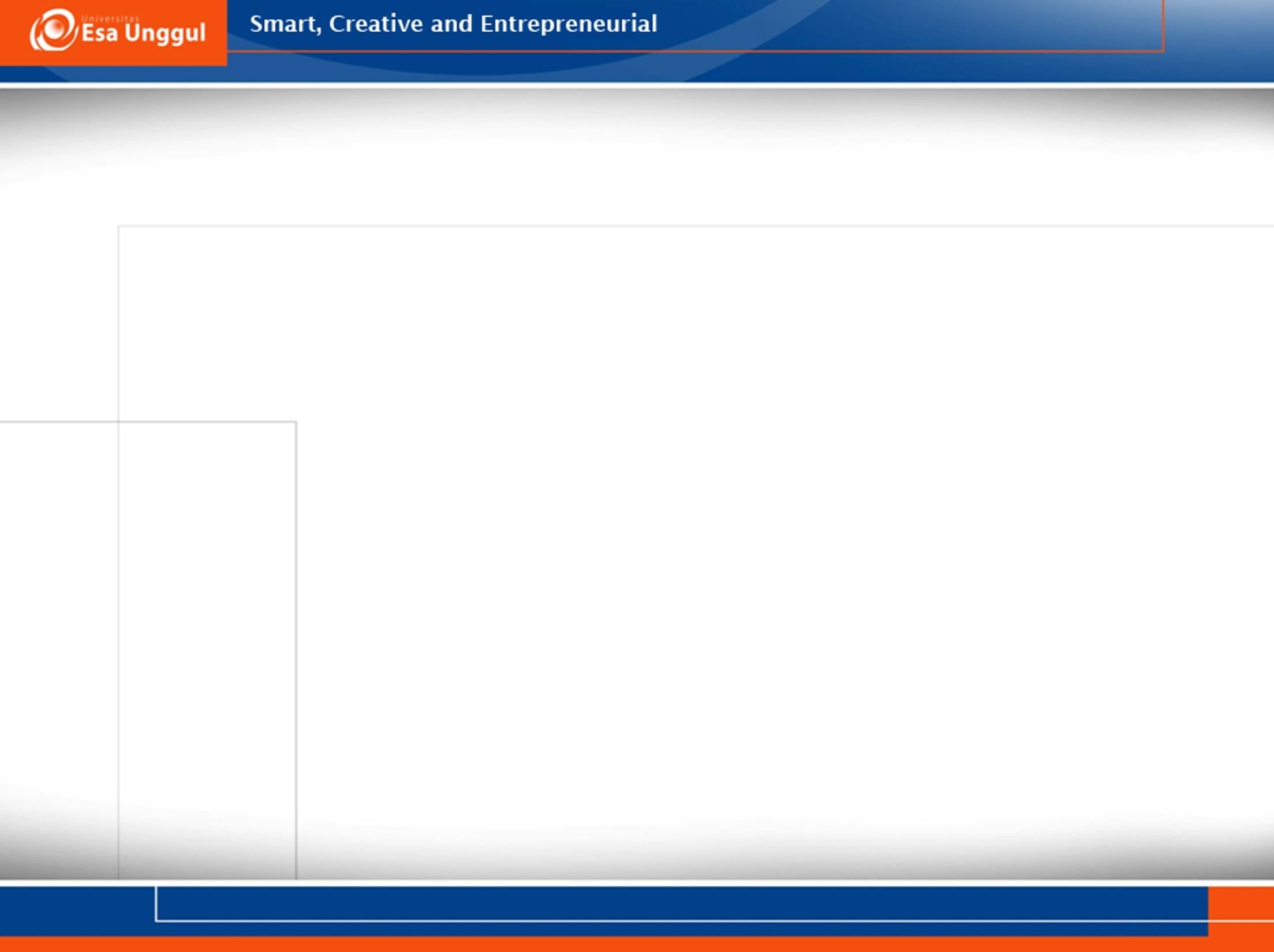 RSA
Ditemukan oleh tiga orang yaitu Ron Rivest, Adi Shamir, dan Leonard Adleman yang kemudian disingkat menjadi RSA.
Termasuk algritma asimetri karena mempunyai dua kunci, yaitu kunci publik dan kunci privat.
Algoritma kunci-publik yang paling terkenal dan paling banyak aplikasinya.
Ditemukan oleh tiga peneliti dari MIT (Massachussets Institute of Technology), yaitu Ron Rivest, Adi Shamir, dan Len Adleman, pada tahun 1976. 
Keamanan algoritma RSA terletak pada sulitnya memfaktorkan bilangan yang besar menjadi faktor-faktor prima.
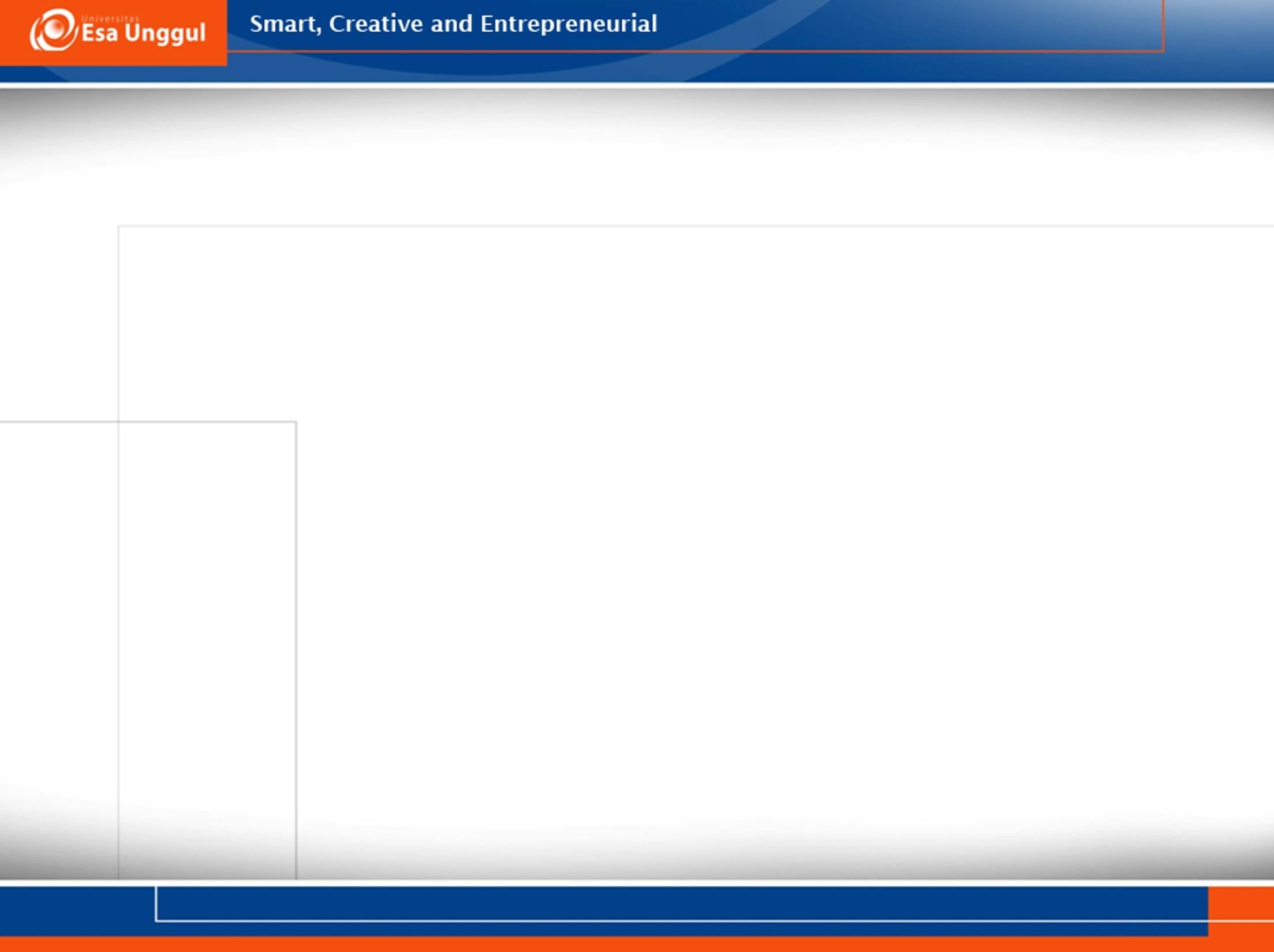 RSA
Pembangkitan pasangan kunci
Pilih dua bilangan prima,  a dan b (rahasia)
Hitung n = a b. Besaran n tidak perlu dirahasiakan.
Hitung (n) = (a – 1)(b – 1). 
Pilih sebuah bilangan bulat untuk kunci publik, sebut namanya e, yang relatif prima terhadap (n) .  
Hitung kunci dekripsi, d, melalui ed  1 (mod m) atau d  e-1 mod ((n) )
Hasil dari algoritma di atas:
Kunci publik adalah pasangan (e, n) 	
Kunci privat adalah pasangan (d, n)
Catatan: n tidak bersifat rahasia, namun ia diperlukan pada perhitungan enkripsi/dekripsi
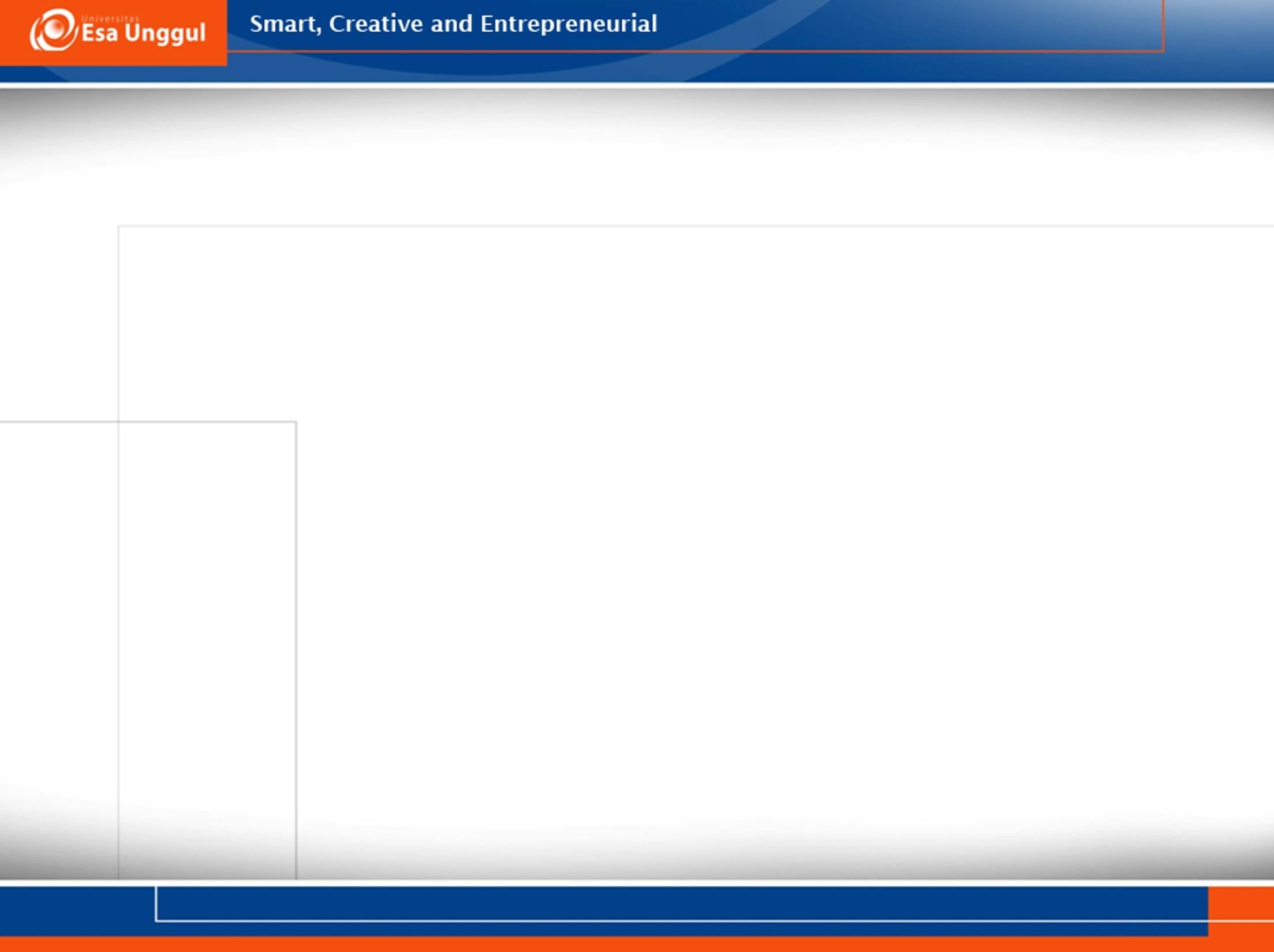 RSA
Kunci Publik
Misalkan a = 47 dan b = 71 (keduanya prima), maka dapat dihitung: 
	n = a  b = 3337 
	(n)  = (a – 1)(b – 1) = 46 x 70 = 3220.  
Pilih kunci publik e = 79 (yang relatif prima dengan 3220 karena pembagi bersama terbesarnya adalah 1).  
Hapus a dan b dan kunci publiknya adalah n=3337 dan e=79
Kunci Privat
Selanjutnya akan dihitung kunci privat d dengan kekongruenan:

 		e  d  1 (mod m) = =>

	Dengan mencoba nilai-nilai k = 1, 2, 3, …, diperoleh nilai d yang bulat adalah 1019. Ini adalah kunci privat (untuk dekripsi).
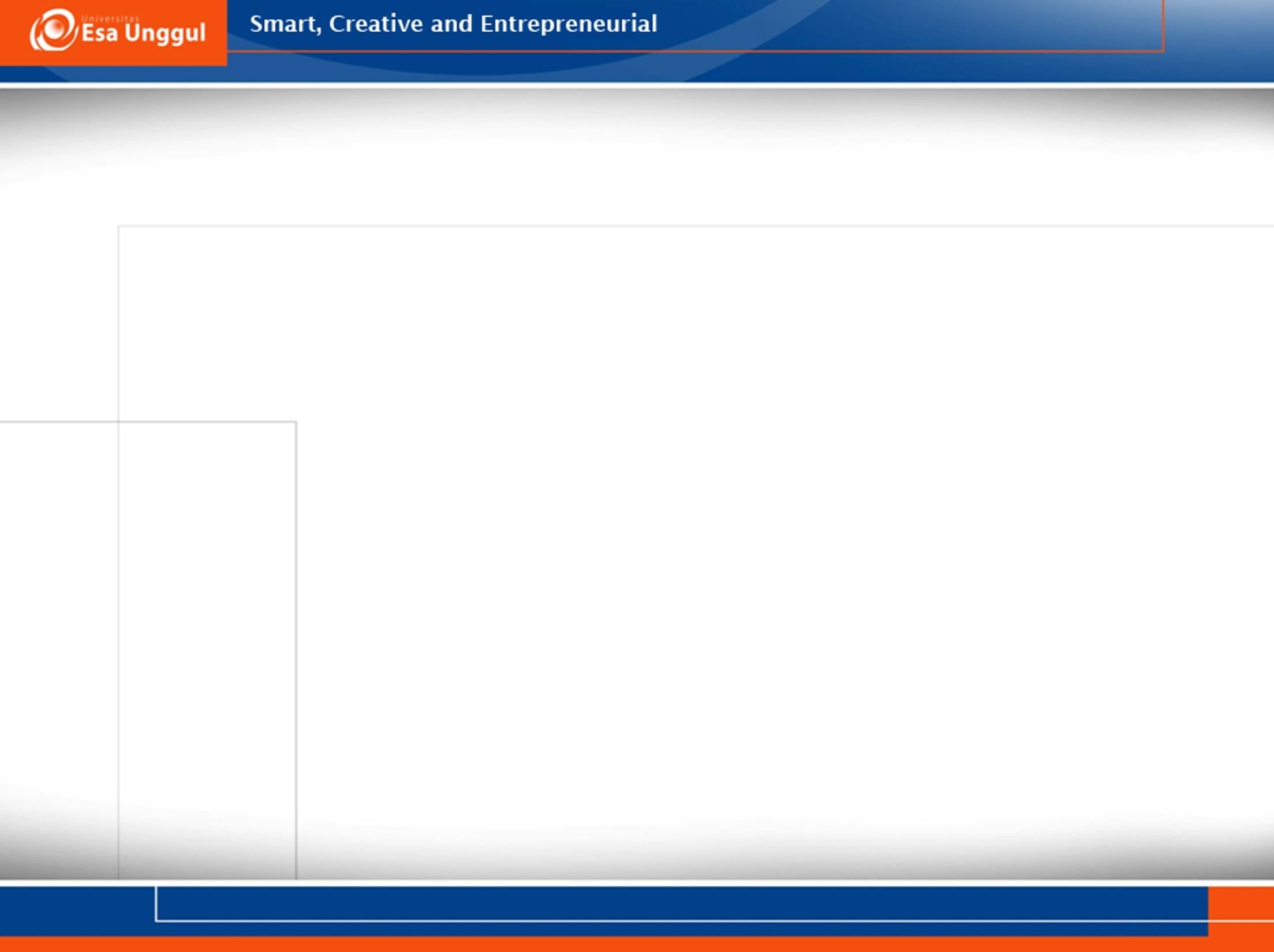 RSA
Misalkan plainteks  M = HARI INI 
 	atau dalam ASCII: 7265827332737873
 
	Pecah M menjadi blok yang lebih kecil (misal 3 digit):
 	m1 = 726		m4 = 273
	m2 = 582		m5 = 787
	m3 = 733		m6 = 003
   (Perhatikan, mi masih terletak di dalam antara 0 sampai n – 1)
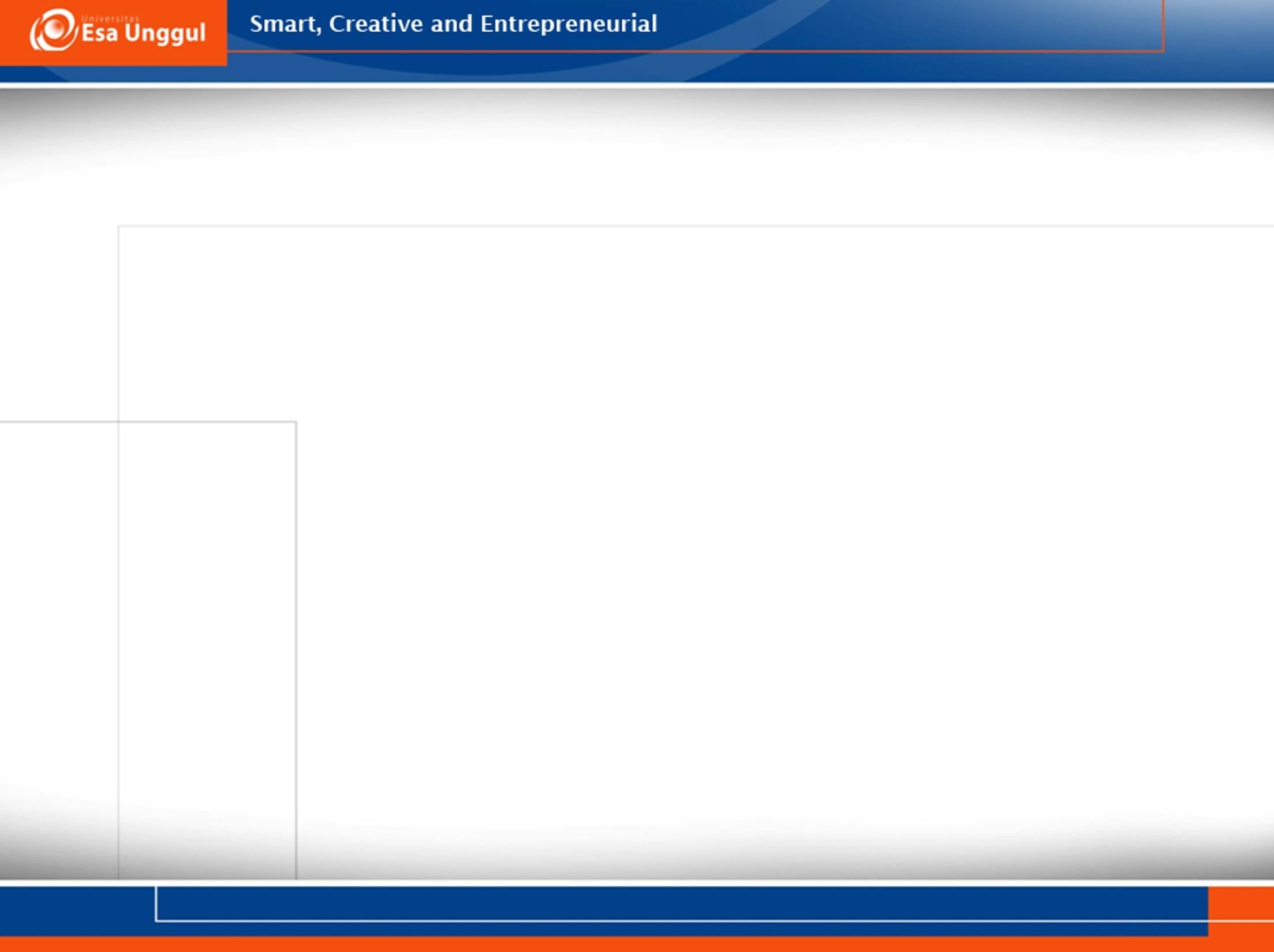 RSA
Enkripsi setiap blok:
	c1 = 72679 mod 3337 = 215   
	c2 =  58279 mod 3337 = 776, dst
	Chiperteks C = 215 776 1743 933 1731 158.
 
Dekripsi (menggunakan kunci privat d = 1019) 
 	m1 =  2151019 mod 3337 = 726  
	m2 = 7761019 mod 3337 = 582 dst untuk sisi blok lainnya
	Plainteks M = 7265827332737873 yang dalam ASCII karakternya adalah HARI INI.
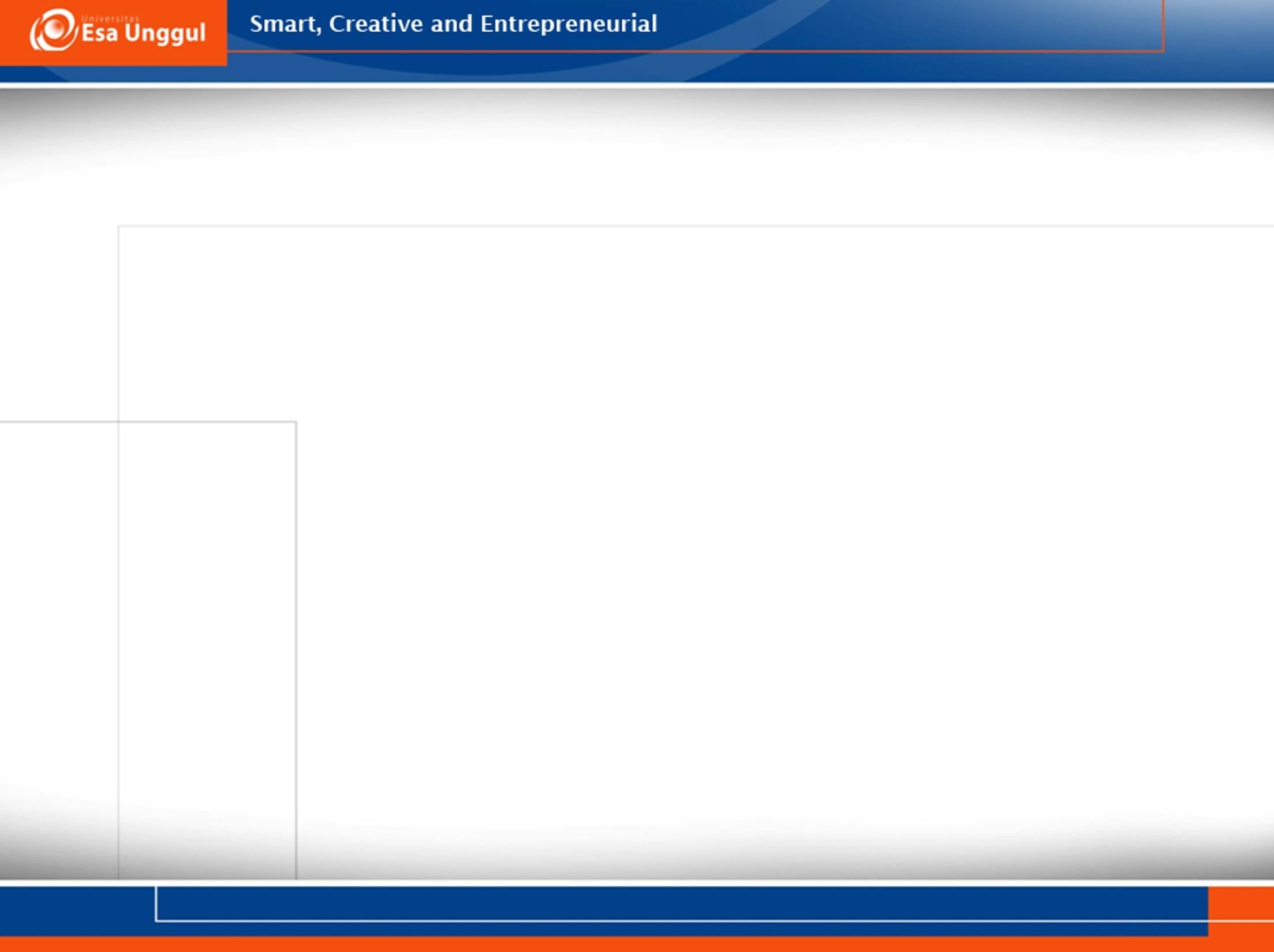 RSA
Kekuatan dan Keamanan RSA
Kekuatan algoritma RSA terletak pada tingkat kesulitan dalam memfaktorkan bilangan non prima menjadi faktor primanya, yang dalam hal ini n = a  b. 
Sekali n berhasil difaktorkan menjadi a dan b, maka (n) = (a – 1)(b – 1) dapat dihitung. Selanjutnya, karena kunci enkripsi e diumumkan (tidak rahasia), maka  kunci dekripsi d dapat dihitung dari persamaan ed  1 (mod n). 
Penemu algoritma RSA menyarankan nilai a dan b panjangnya lebih dari 100 digit. Dengan demikian hasil kali n = a  b akan berukuran lebih dari 200 digit. 
Menurut Rivest dan kawan-kawan, usaha untuk mencari faktor bilangan 200 digit membutuhkan waktu komputasi selama 4 milyar tahun! (dengan asumsi bahwa algoritma pemfaktoran yang digunakan adalah algoritma yang tercepat saat ini dan komputer yang dipakai mempunyai kecepatan 1 milidetik).
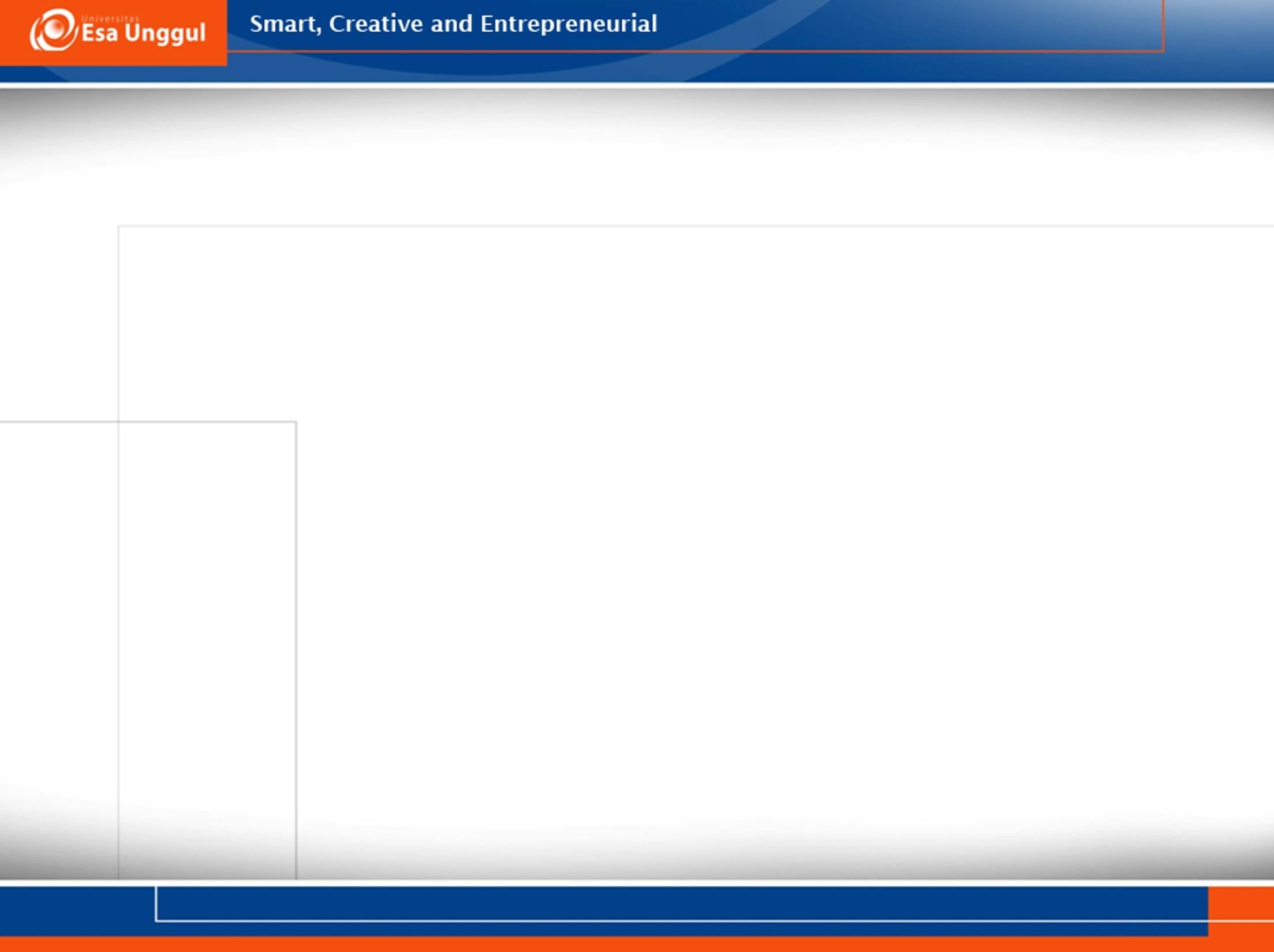 Terima kasih